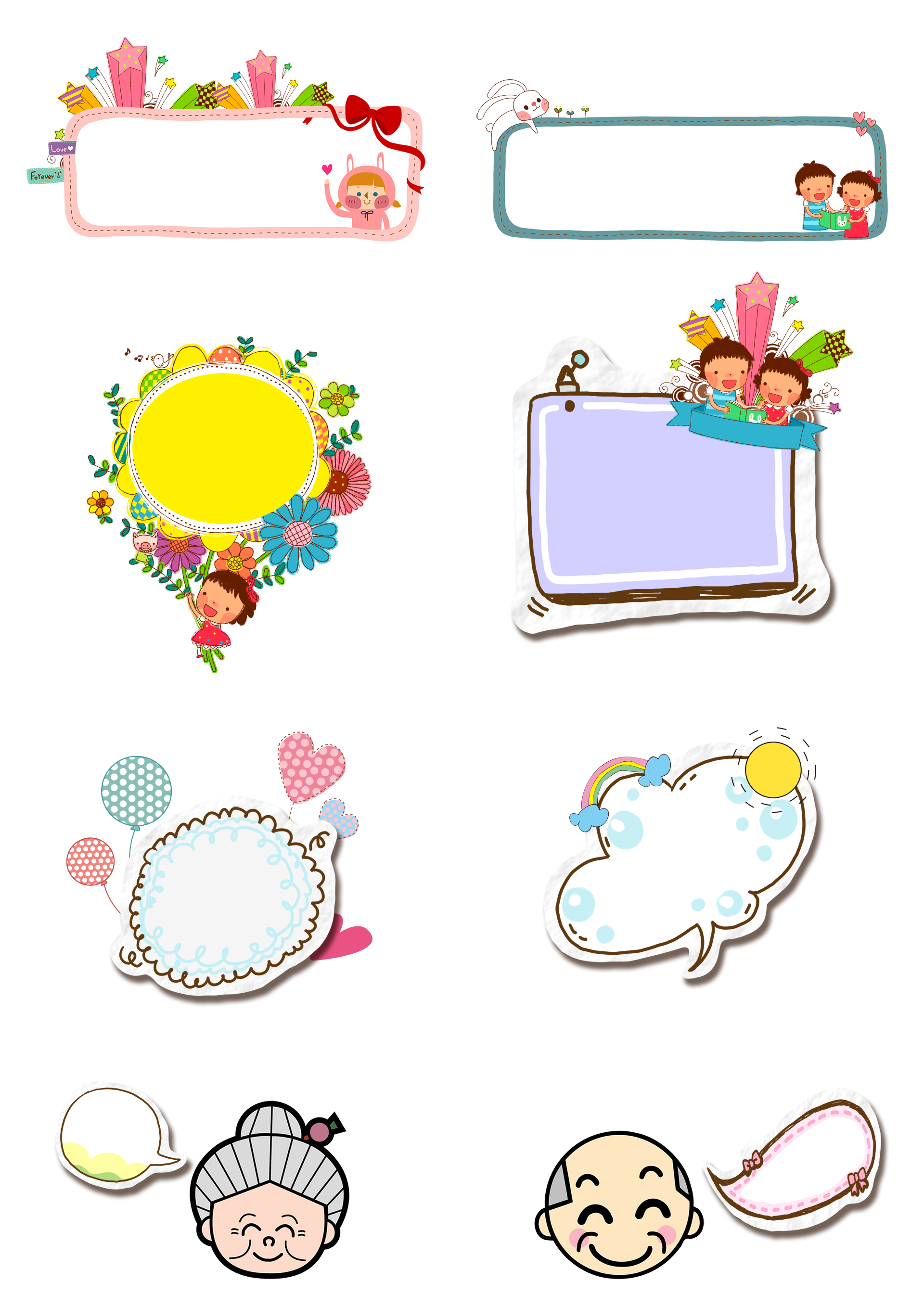 CHÀO MỪNG CÁC CON ĐẾN VỚI TIẾT TIẾNG VIỆT
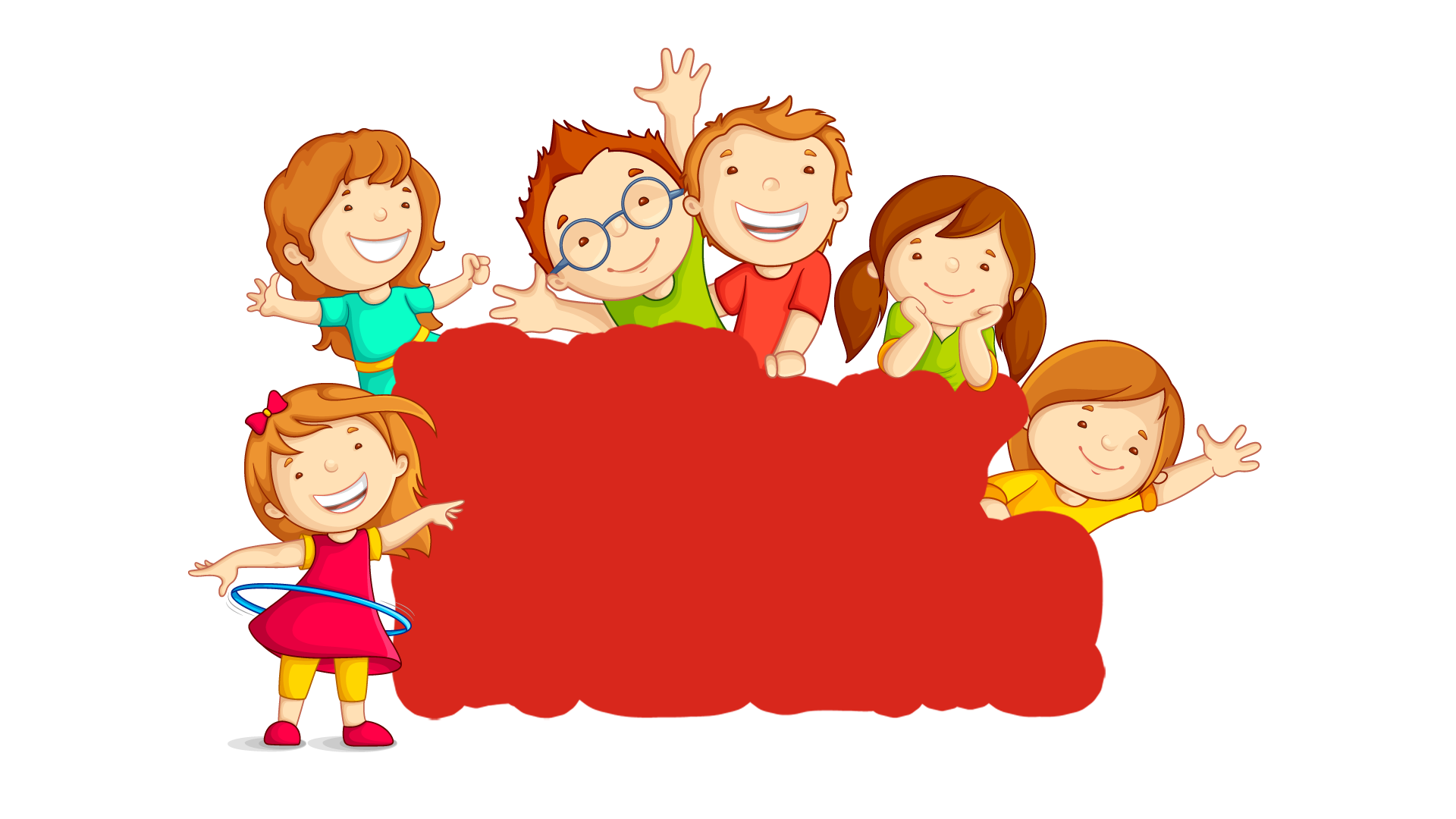 KHỞI 
ĐỘNG
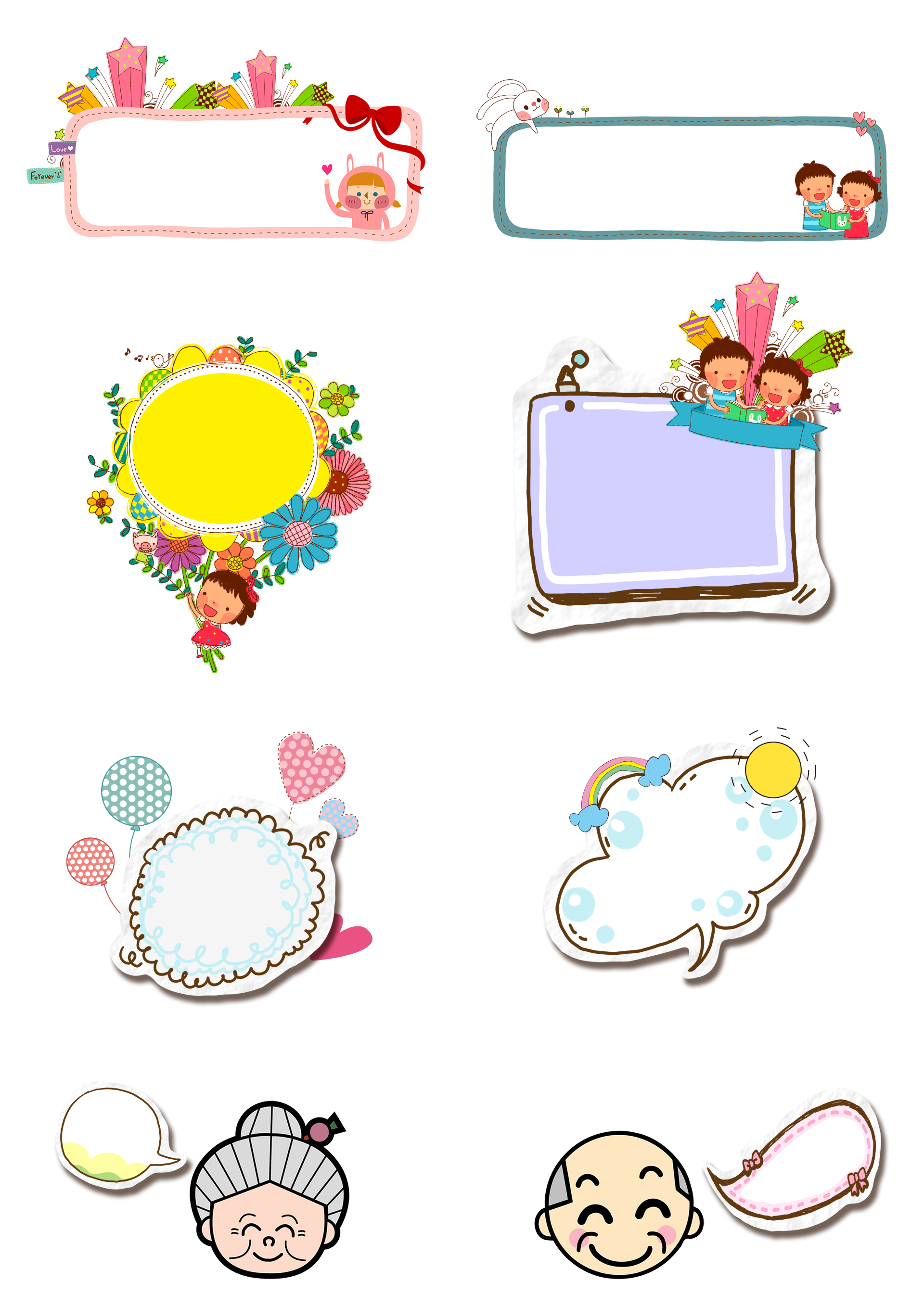 Chim ri là dì sáo sậu
Sáo sậu là cậu sáo đen
Sáo đen là em tu hú
Tu hú là chú bồ các
Bồ các là bác chim ri
Chim ri là dì sáo sậu…
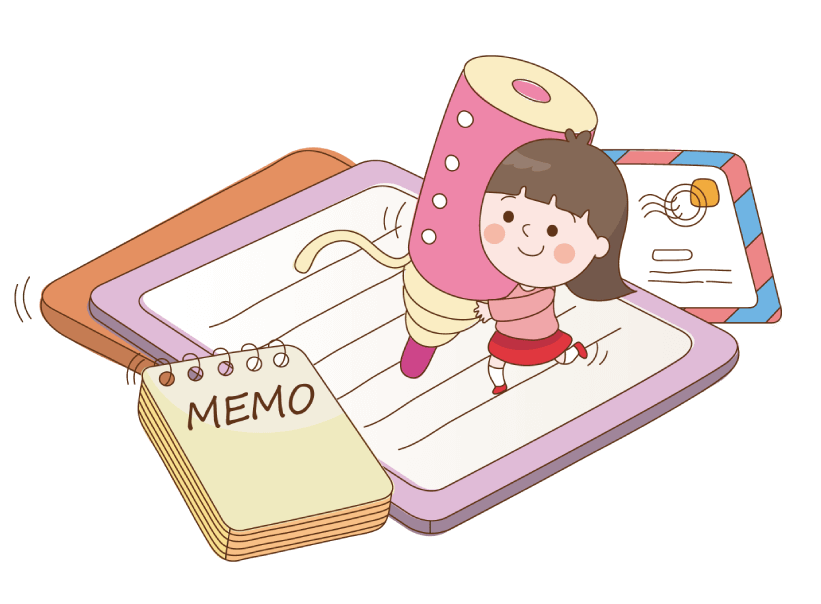 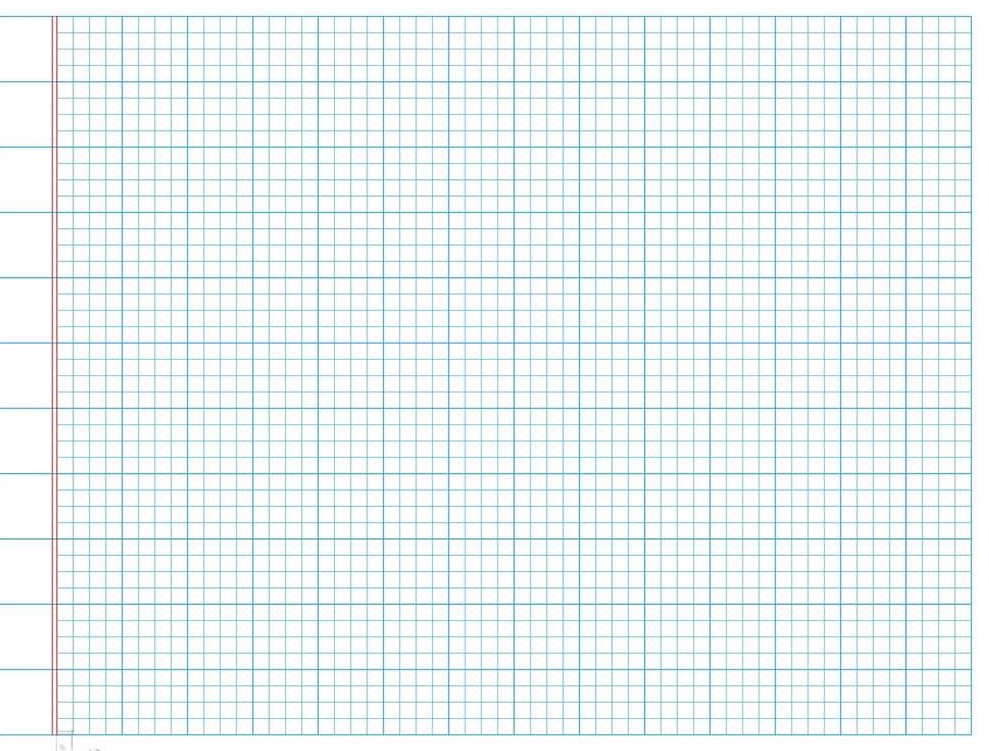 Thứ năm ngày 8 tháng 12 năm 2022
Tiếng Việt
Vở
Tiếng Việt
Luyện tập: Mở rộng vốn từ về gia đình. Từ ngữ chỉ đặc điểm. Câu nêu đặc điểm.
YÊU CẦU CẦN ĐẠT
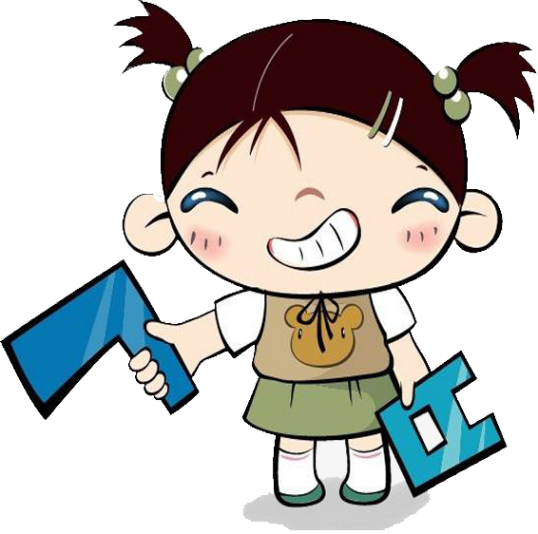 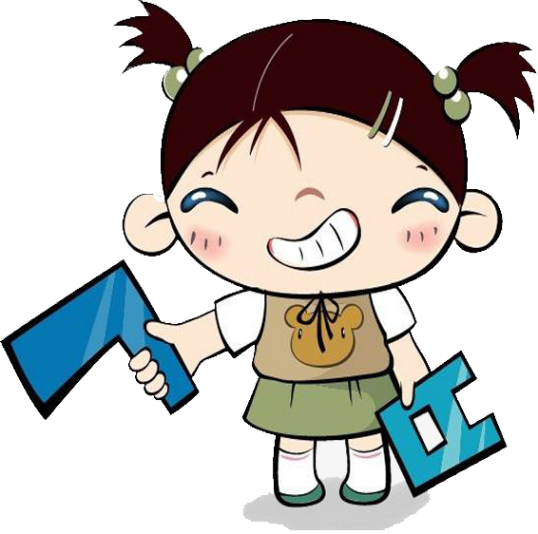 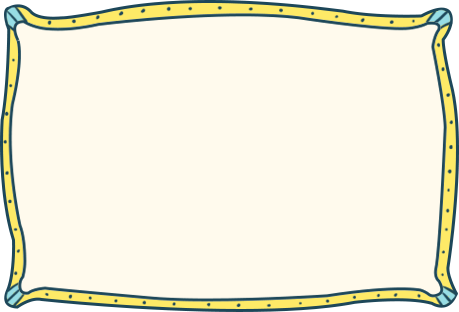 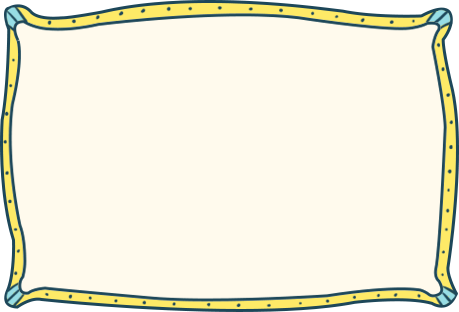 Phát triển vốn từ chỉ quan hệ họ hàng.
Phát triển vốn từ chỉ đặc điểm; Câu nêu đặc điểm.
1. Tìm từ phù hợp thay cho ô vuông?
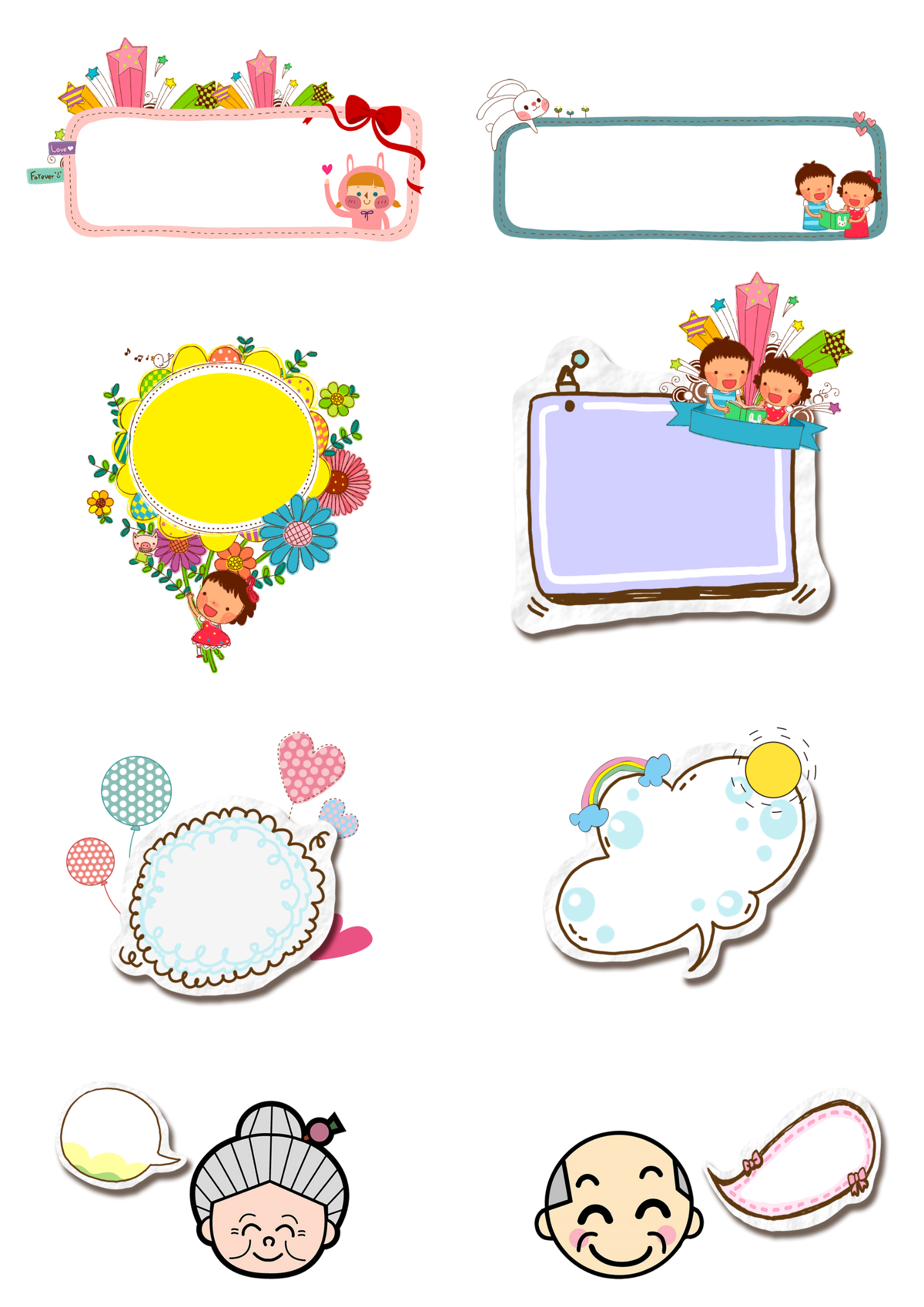 mợ.
Vợ của cậu gọi là …
a. Em trai của mẹ gọi là
cậu.
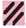 b. Em trai của bố gọi là
Vợ của chú gọi là …
chú.
thím.
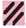 Thảo luận nhóm 4
c. Em gái của mẹ gọi là
dì.
Chồng của dì gọi là …
chú, dượng.
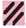 chú.
d. Em gái của bố gọi là
Chồng của cô gọi là …
cô.
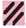 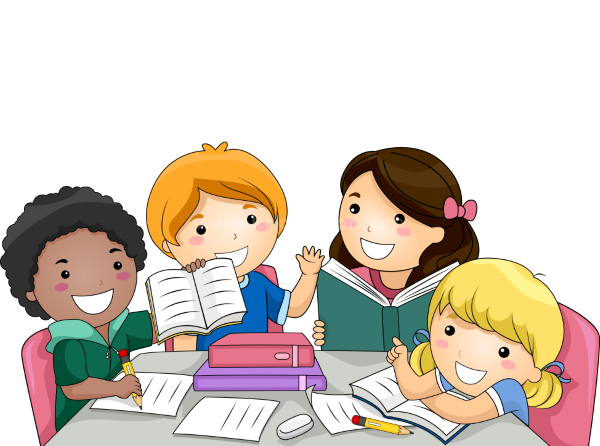 Cậu, chú, dì, cô, mợ, thím, dượng,… là các từ chỉ quan hệ họ hàng.
Nêu các từ chỉ quan hệ họ hàng khác mà em biết?
2. Tìm các từ ngữ chỉ đặc điểm trong đoạn thơ dưới đây?
2. Tìm các từ ngữ chỉ đặc điểm trong đoạn thơ dưới đây?
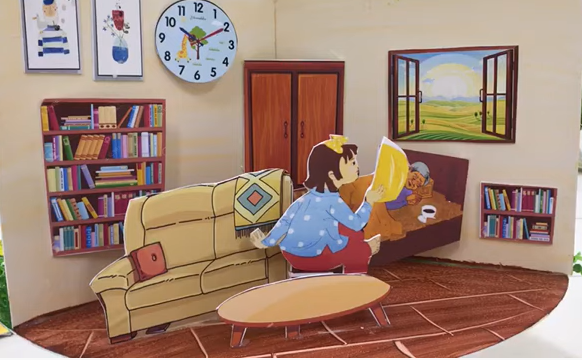 Đặt câu với từ chỉ đặc điểm em vừa tìm được?
3. Kết hợp từ ngữ ở cột A với từ ngữ ở cột B để tạo câu nêu đặc điểm. Chọn viết 2 câu vào vở.
A                                                        B
Từ chỉ đặc điểm
Từ chỉ sự vật
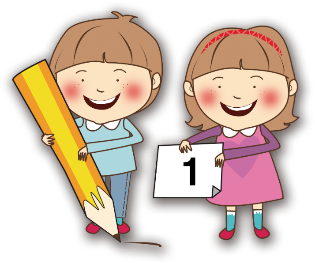 Đôi mắt của bé đen láy.
Lưu ý khi viết câu?
2
Các câu nêu đặc điểm ngoại hình của người thân trong gia đình.
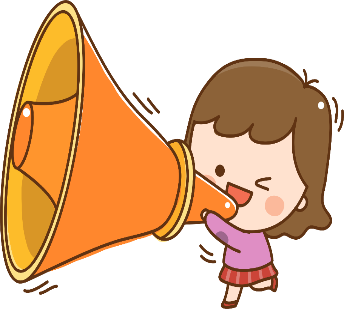 Mái tóc của mẹ mượt mà.
Giọng nói của bố.
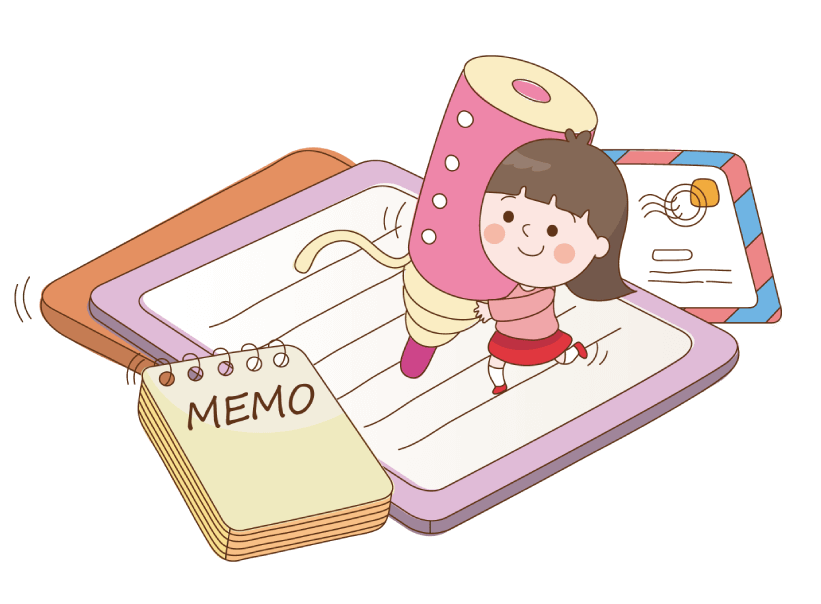 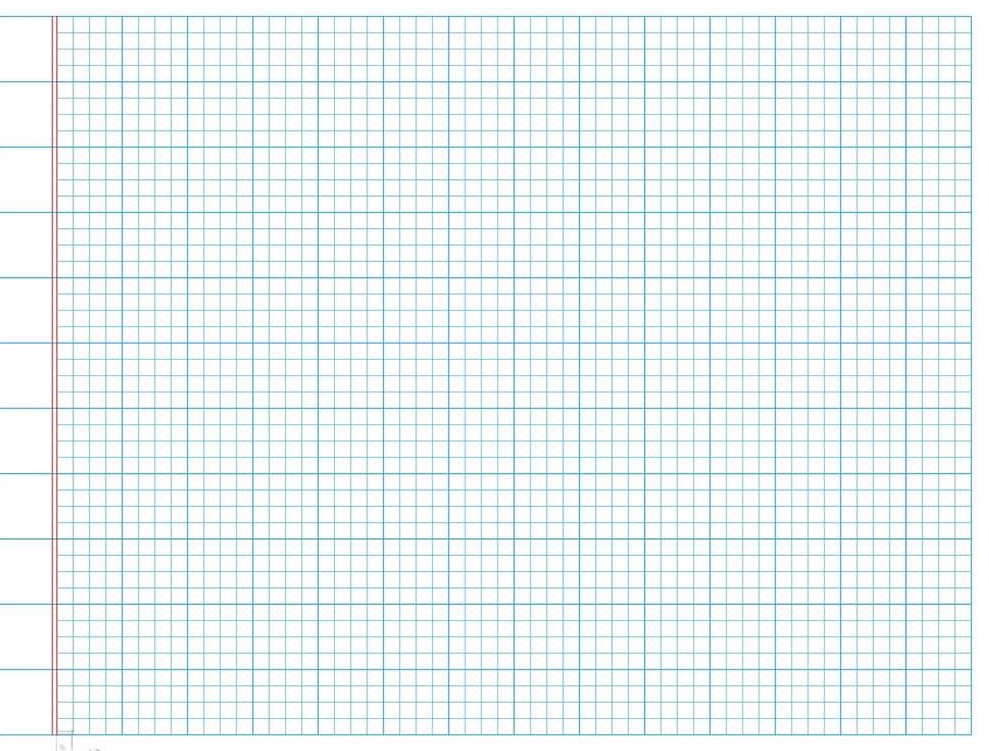 Thứ năm ngày 9 tháng 12 năm 2021
Tiếng Việt
Vở
Tiếng Việt
Luyện tập: Mở rộng vốn từ về gia đình, từ ngữ chỉ đặc điểm. Câu nêu đặc điểm.
Bài 3
HOẠT ĐỘNG VẬN DỤNG
Đặt câu nêu đặc điểm ngoại hình của người thân trong gia đình em.
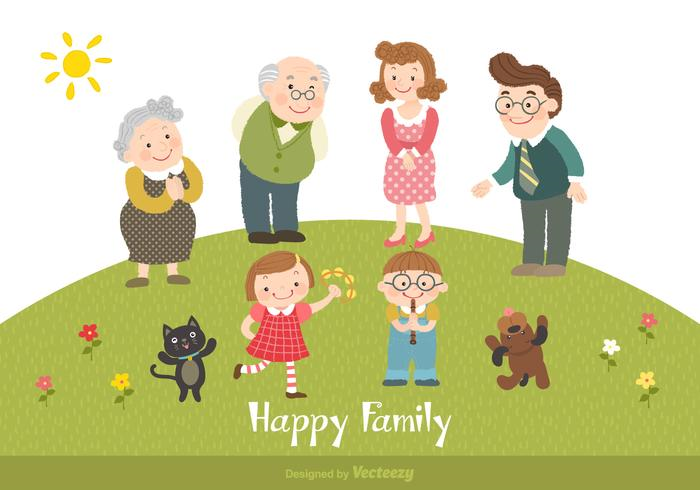 YÊU CẦU CẦN ĐẠT
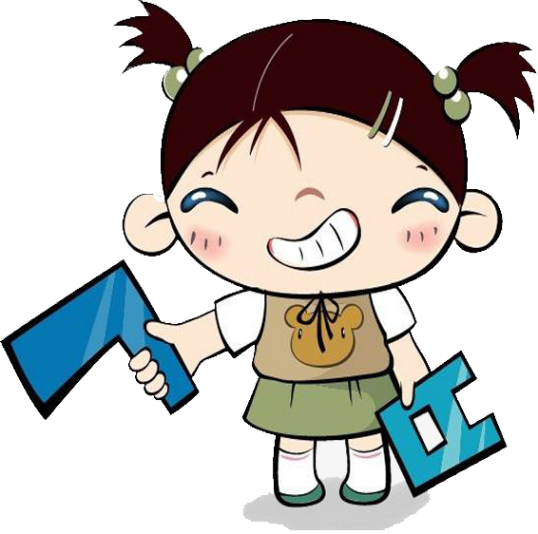 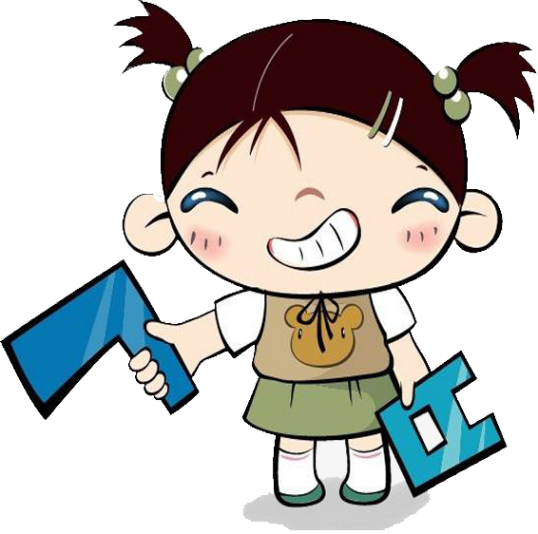 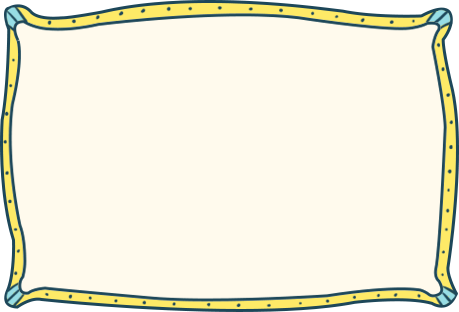 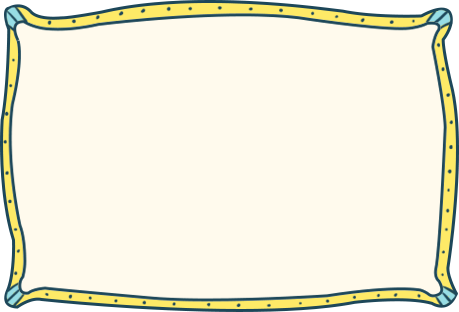 Phát triển vốn từ chỉ quan hệ họ hàng.
Phát triển vốn từ chỉ đặc điểm; Câu nêu đặc điểm.
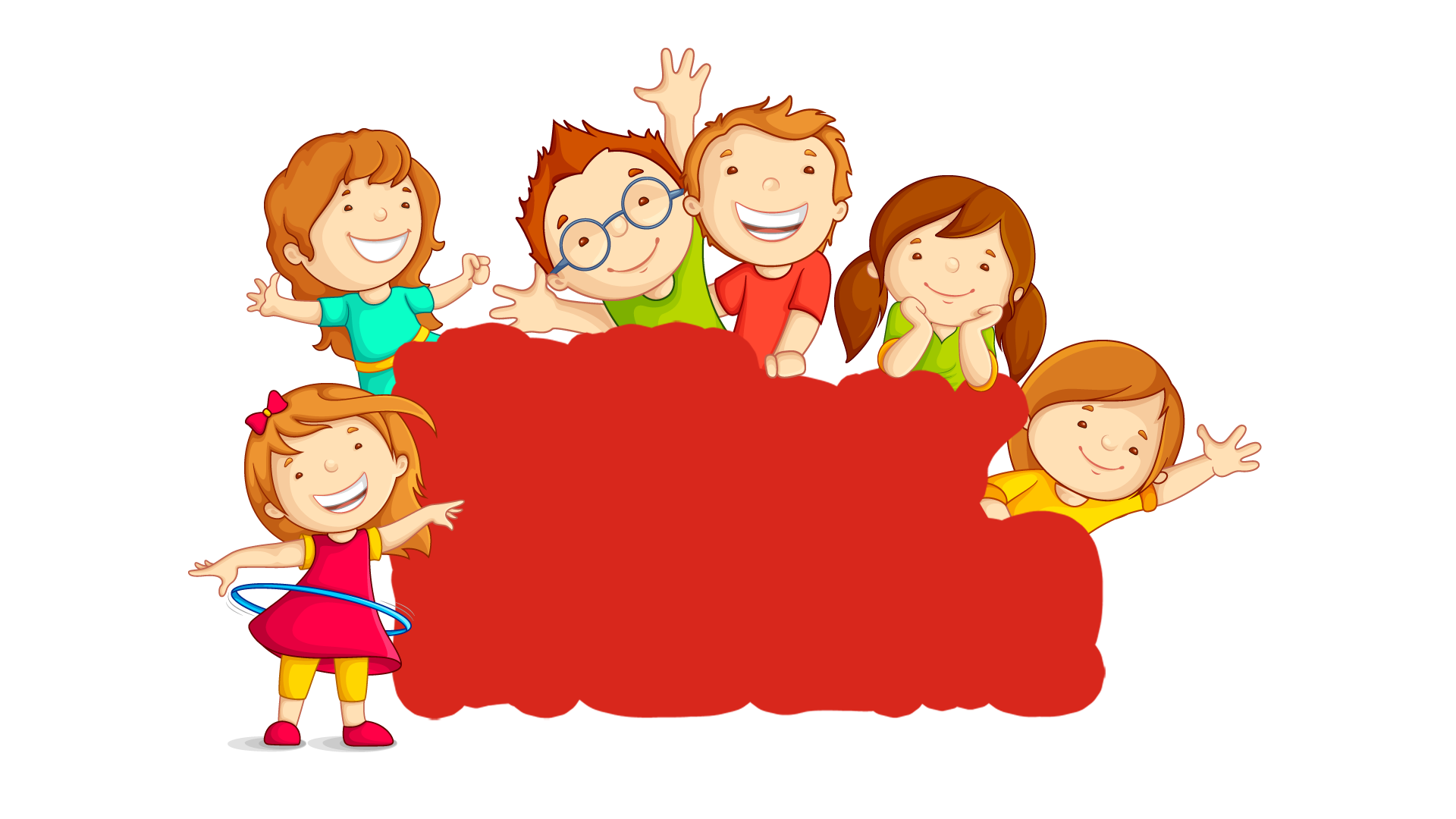 CHÀO TẠM BIỆT CÁC CON!